ネットショッピングも契約になるの？
ネットでの買い物も、売買契約にあたります。ネットショッピングの場合は、販売する会社のサイト上に決済方法や送料などの条件、キャンセルの方法など、契約条件が記載されています。契約条件をきちんと読んでから、購入の手続きに入りましょう。
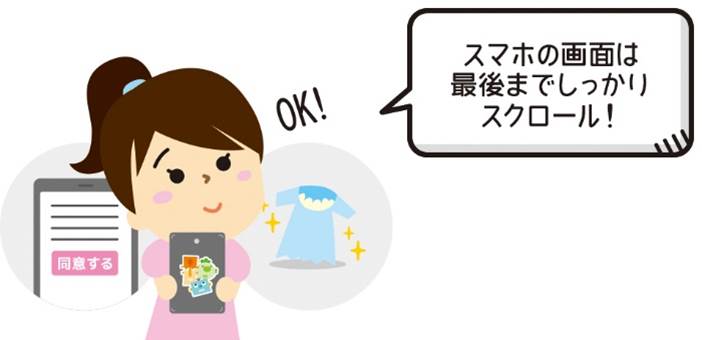